Zespół Szkół Odzieżowych nr 1 w Krakowie
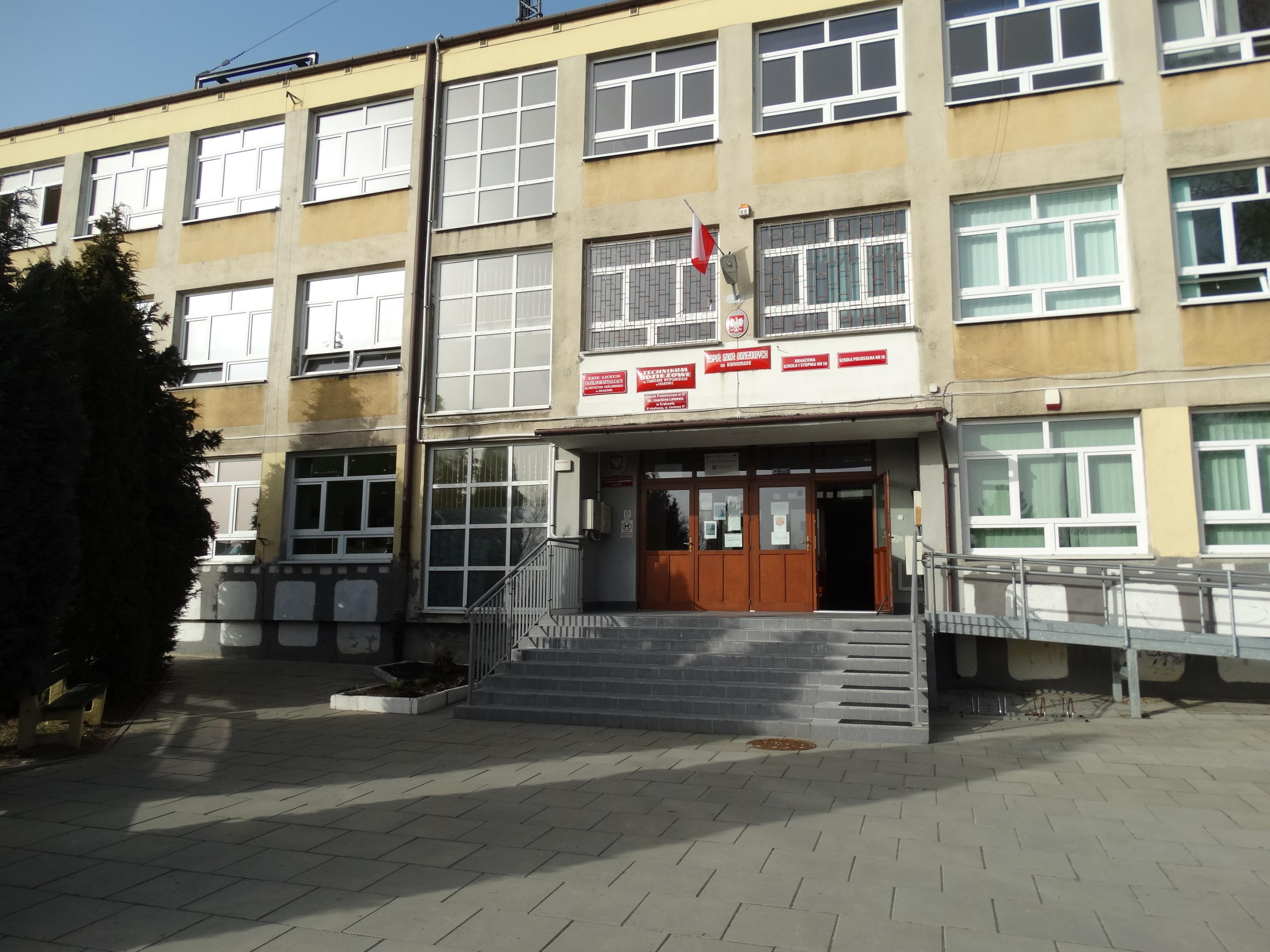 Technikum Odzieżowe nr 18
Technik przemysłu mody
Technik usług fryzjerskich
Technik handlowiec
XXIX Liceum Ogólnokształcące
Branżowa Szkoła I stopnia nr 19

       Krawiec
       Sprzedawca
       Magazynier-logistyk
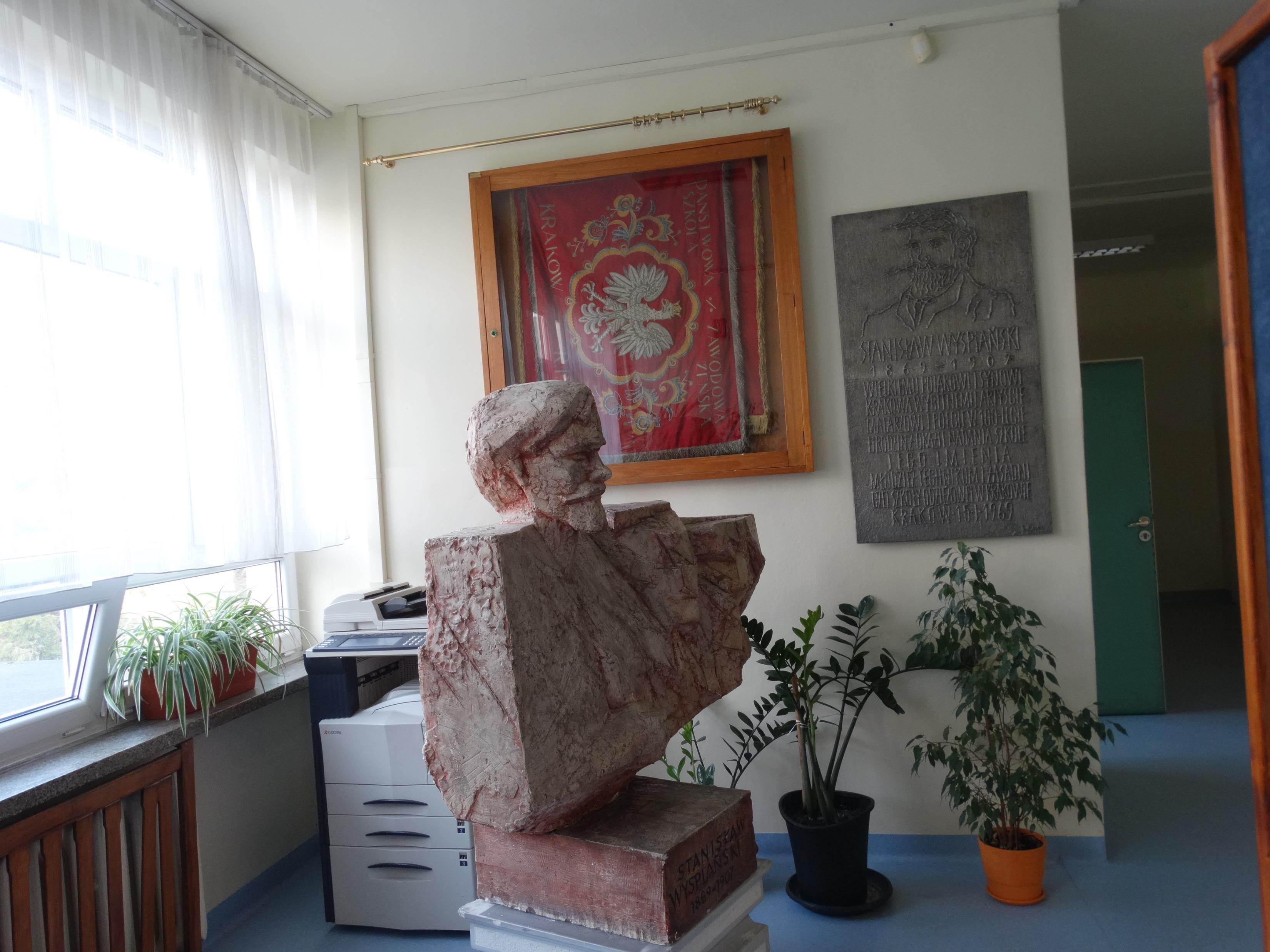 Zapraszamy na wycieczkę po Naszej szkole